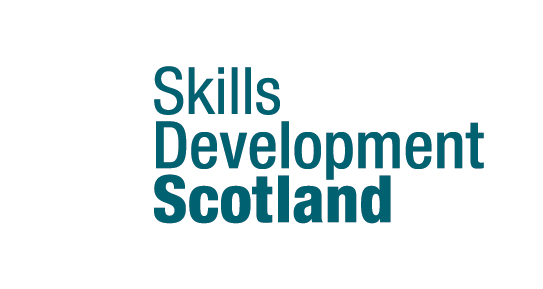 Industry and Employment 
Skills Demand
Edinburgh and South East Scotland LMI Toolkit

Skills Development Scotland 2020-2021
[Speaker Notes: These slides highlight SDS Labour Market Information (LMI) and Other Trusted Sources of LMI. 

They can be used and adapted to help you turn LMI into CMI – Career Management information

Please use the NOTES throughout.]
The Edinburgh and South East Scotland LMI Toolkit
The purpose of the three slide decks included within the LMI Toolkit is to aid your understanding of Labour Market Information.

These slide decks operate as an information pack to assist your interpretation and understanding of labour market indicators and to allow you to explore labour market data independently as it emerges. 

	Please note that the slide decks do not provide up to date, real time information. 

The slide decks have been populated with sample data and only reflect a specific moment in time. You are encouraged to use the sources provided within the notes to access the most up to date data from SDS publications, such as the RSA Data Matrix, Regional Skills Assessments and the Sector Skills Assessments.

You can also use the interactive ESES LMI Map to identify any relevant labour market publications that may support your understanding of wider changes in the labour market.
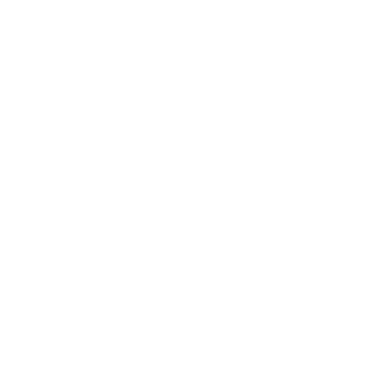 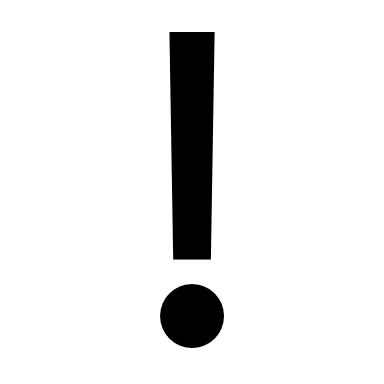 Please use the notes provided as you work your way through the slide decks to assist your learning and identify the relevant sources.
Edinburgh and South East Scotland Summary
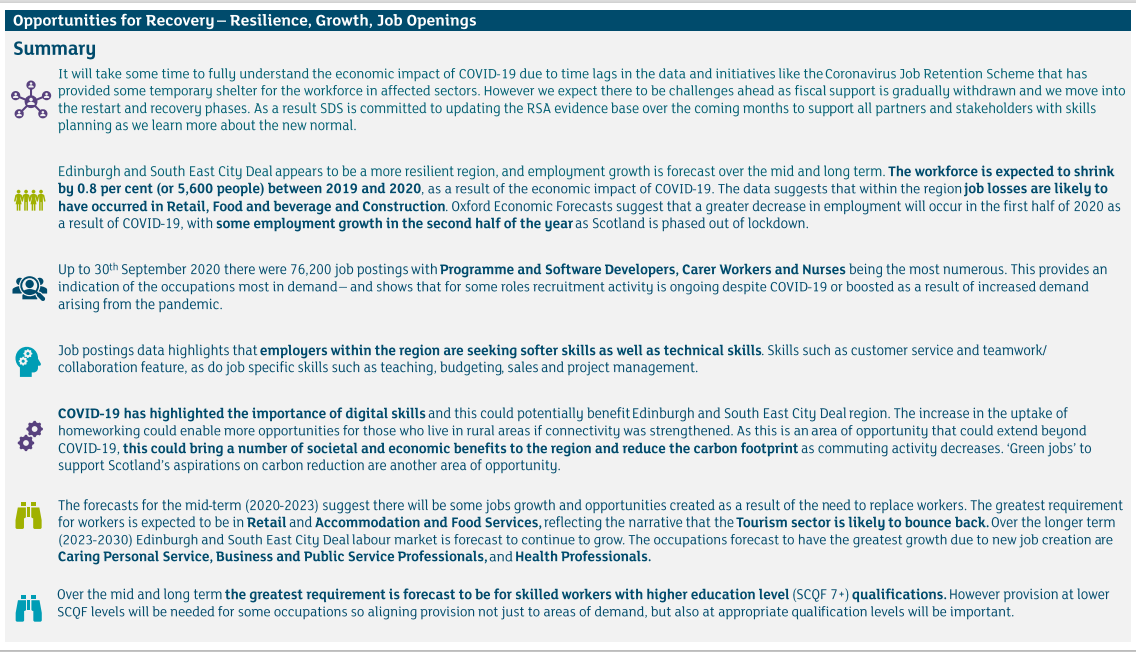 Contents
Regional Economy
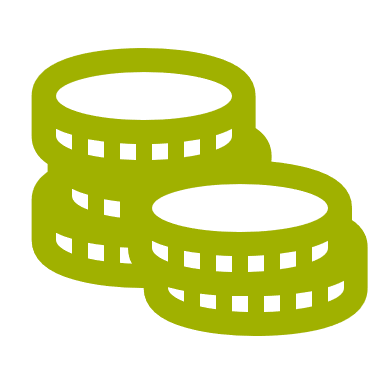 Industry and Employment
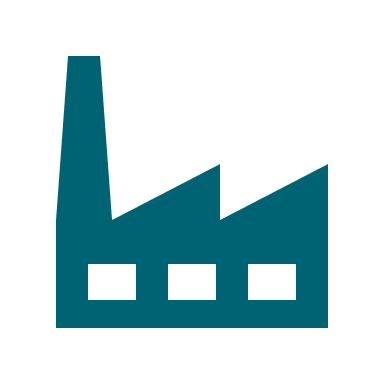 Local Business Base
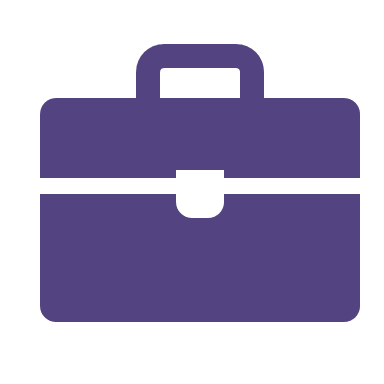 Growth Sectors
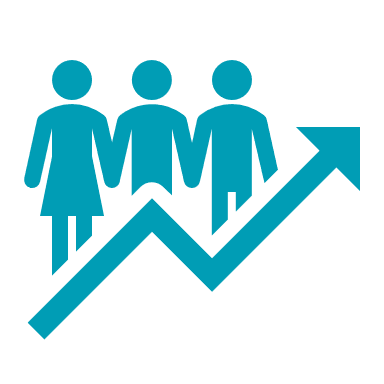 Industry Perspective
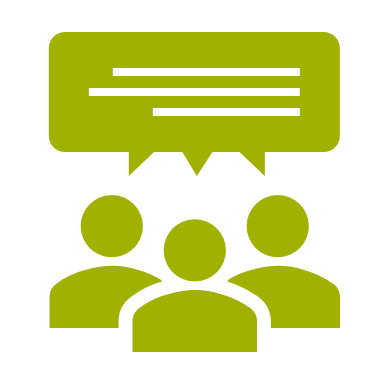 Unemployment
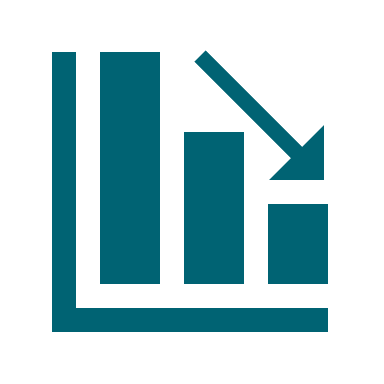 Scottish Government and SDS Response
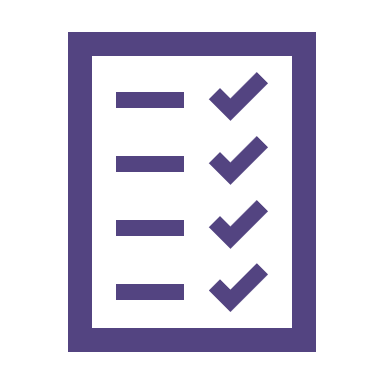 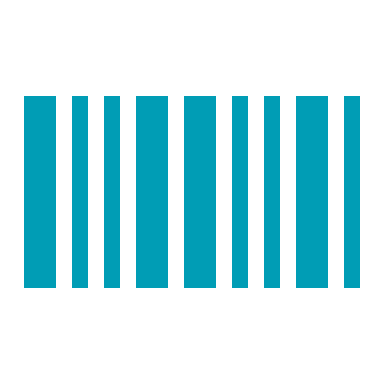 SOC and SIC codes explained
Please use the notes contained under each slide to assist the reading of this slide pack and use the ‘SOURCE’ in the notes to find additional data.
[Speaker Notes: These Labour Market Information (LMI) to Career Management Information (CMI) slides operate as an LMI Toolkit for the Edinburgh and South East Scotland City Region to help you find and interpret evidence that can enhance Careers Information, Advice and Guidance (CIAG) delivery. 

The slide pack will introduce LMI use within the skills planning landscape. The purpose of this slide deck is to provide you with an introduction to the use of LMI and evidence in skills planning and provision, and to support you in your own use of the data and how it informs your everyday practice. 

The slide deck covers:

What is Labour Market Information (LMI)?
How does LMI translate into Career Management Information (CMI)
How can we use LMI to plan for the future?
How do we understand skills shortages, gaps and mismatches?
What does this mean for employers and wider skills demand?

This Toolkit will use data from the Edinburgh and South East of Scotland City Region in the examples. It is important to note that data is update and renewed frequently and so the insight contained within this Toolkit may not be up to date. It is for this reason that you should use Toolkit to develop your understanding so that you can interpret the most up to date LMI available at the linked and recommended sources.]
The Regional Economy
Economic indicators give us a good idea of a region’s economic performance and hints at the types of sectors that may contribute to the regions economic footprint.
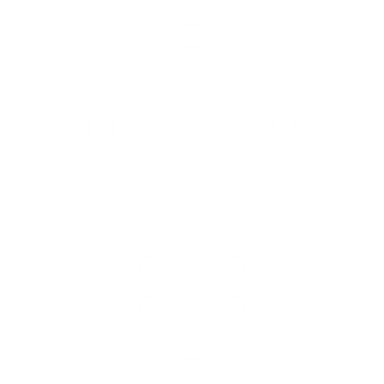 These indicators include:
Gross Value Added (GVA) – measures sectoral economic contributions to the regional economy 
Productivity – measures how much the average individual contributes to the regional economy
Example 1 – Edinburgh and South East Scotland
Gross Value Added (GVA)

Total Edinburgh and South East City Deal GVA 2020: 
£38,365m and 30% of total Scottish output 

From 2010-2020, GVA in Edinburgh and South East City Deal increased by 7.5%

Forecast average annual growth (2020-2030) 
Edinburgh and South East City Deal: 2.4%
Scotland: 2.2%
United Kingdom 2.4%
Productivity 

Edinburgh and South East City Deal productivity 2020:
£51,600 in Scotland it was £45,500


A decrease across Edinburgh and South East City Deal from 2010-2020 of 4.9% or £2,200

Forecast average annual growth (2020-2030)
Edinburgh and South East City Deal: 1.8%
Scotland: 1.9%
United Kingdom: 2.0%
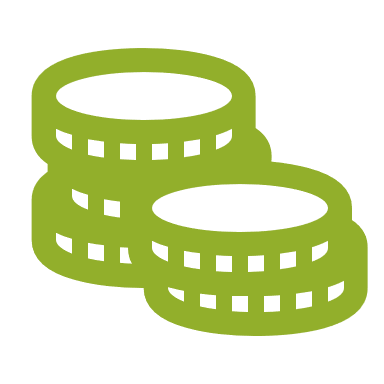 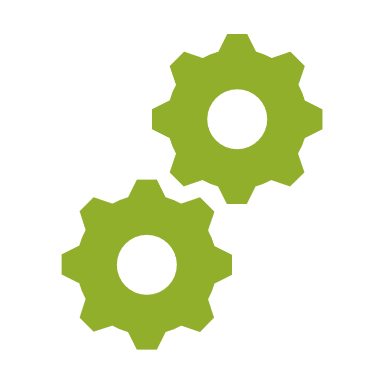 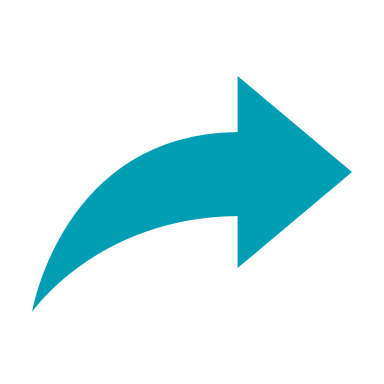 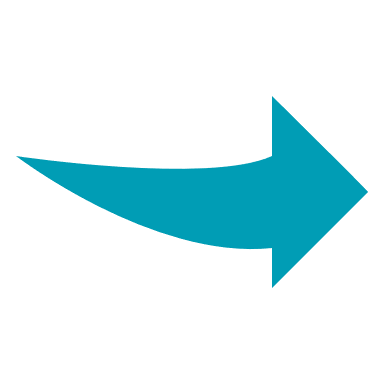 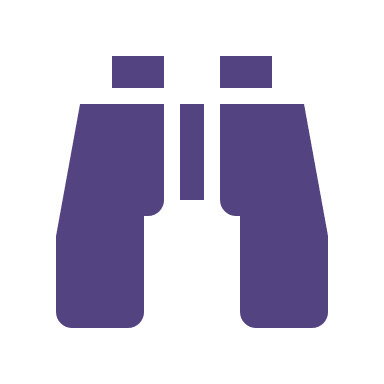 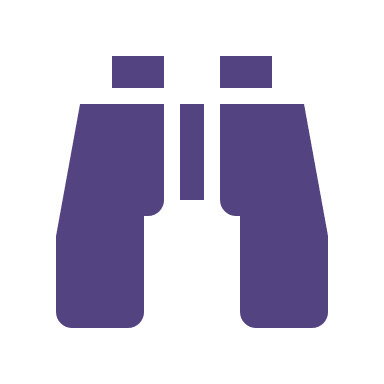 [Speaker Notes: GVA and Productivity from RSA Infographic – RSA infographics are updated monthly - this should guide your understanding on productivity as a labour market concept. 
EXAMPLE EDINBURGH AND SOUTH EAST SCOTLAND. 

In 2020 Edinburgh and South East Scotland’s GVA was £38,365 million (30% of the Scottish total output). The GVA output of the region is anticipated to grow by 2.4% from 2020 to 2030,  which is marginally higher than the Scotland’s total forecast growth of 2.2%.

The productivity of the region in 2020 was £51,600 again, higher than the total for Scotland (£45,500). The productivity of the region has decreased from 2010 to 2020 by 4.9%, however, is expected to grow again by 1.8% by 2030. 

GROSS VALUE ADDED (GVA): GVA is a measure of the increase in the value of the economy due to the production of goods and services. It gives a good indication of a regions economic performance and can be used compare the economic performance of different regions. It can also give an indication of sector performance across the region. For example, a region with high GVA may have a large financial and business services sector. 

PRODUCTIVITY: An increase in physical productivity causes an increase in the value of labour, which raises wages. Increased productivity can lift people out of poverty. Education or on-the-job training that increases worker productivity makes them more valuable to employers. Some sectors tend to have high productivity – production sector; professional, scientific and technical activities; financial and insurance activities; information and communication sector. Others such as - accommodation and food service activities; admin and support services; wholesale and retail trades - tend to have lower productivity rates.

SOURCES:
Office for National Statistics, Gross Value Added (GVA), available online at: https://www.ons.gov.uk/economy/grossvalueaddedgva#:~:text=Regional%20gross%20value%20added%20is,comparing%20regions%20of%20different%20sizes. 
Office for National Statistics (2016) Productivity Handbook, available online at: https://www.ons.gov.uk/economy/economicoutputandproductivity/productivitymeasures/methodologies/productivityhandbook
Skills Development Scotland (2021) Regional Skills Assessments: Edinburgh and South East Scotland, available online at: https://www.skillsdevelopmentscotland.co.uk/what-we-do/skills-planning/regional-skills-assessments/]
Industry and Employment
Industry – Top employing sectors/High growth sectors
Employment – Current employment levels; projected employment growth
Example 2 – Edinburgh and South East Scotland
Industry in 2020
Employment in 2020
Top employing industries in 2020
In 2020, there were 702,100 people employed in Edinburgh and South East Scotland. 

However the workforce is anticipated to contract by 0.4% over the year due to COVID-19.


By 2030 the workforce is anticipated increase to 739,100  an increase of 2.8%  or 20,400 people from 718,700 in 2023. 

This is a higher in comparison to Scotland with a 1.1% increase of 30,300  people. 

*If you would like to learn more about the impact of COVID-19 on the region, please visit the COIVD-19 LMI Insights, Regional Skills Assessment (RSA) Data Matrix and the RSA Infographics.
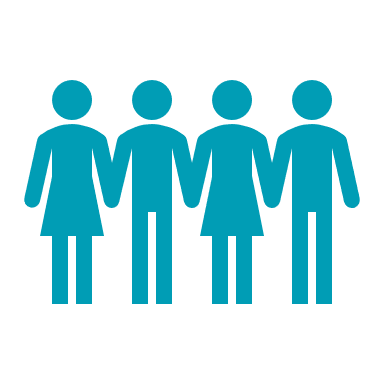 Education

Human health activates 

Retail trade, except of motor vehicles 

Public administration and defence
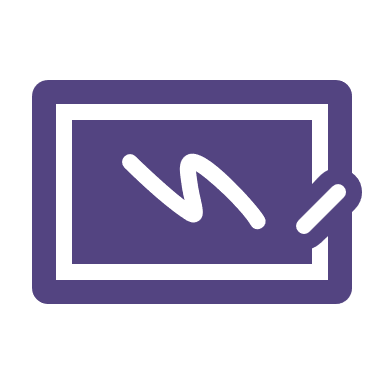 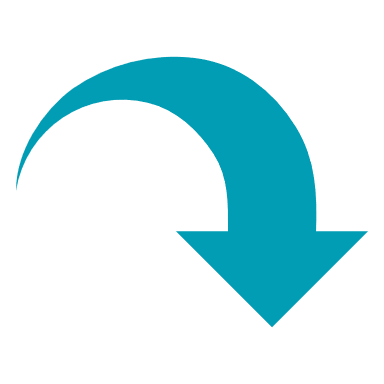 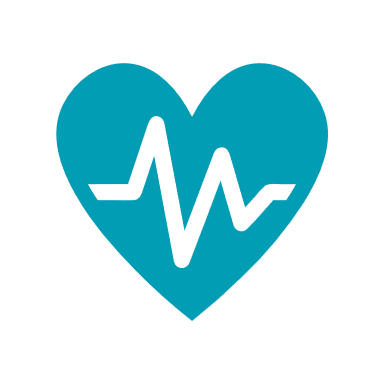 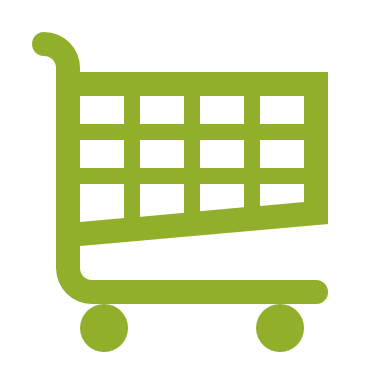 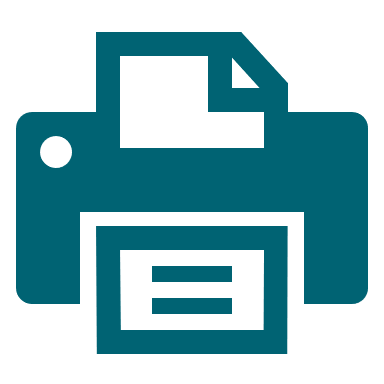 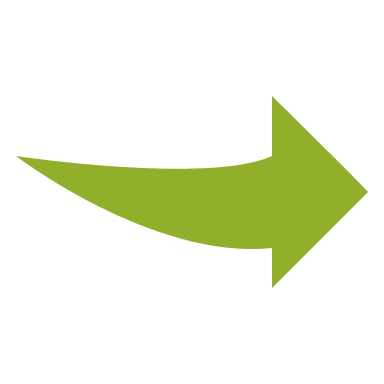 Industries with the largest forecast growth to 2030:
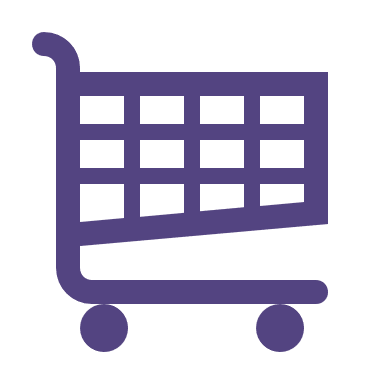 Wholesale and retail trade

Human health and social work 

Administrative and support services

Accommodation and food services
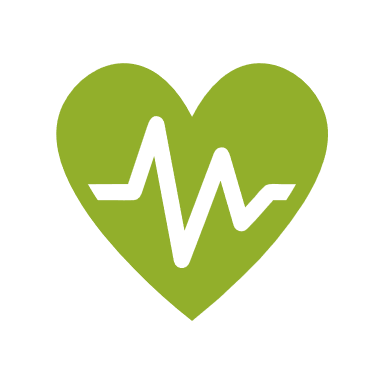 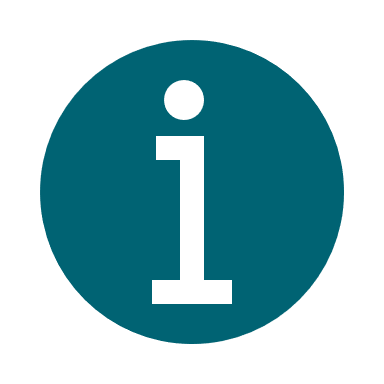 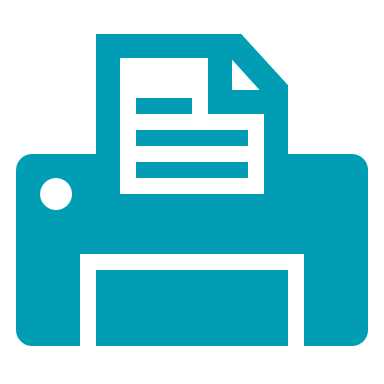 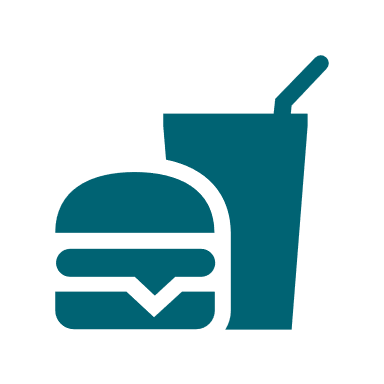 [Speaker Notes: Industry and employment across Edinburgh and South East Scotland 

Industry – Top employing sectors/High growth sectors
Employment – Current employment levels; projected future employment growth

It is important to consider available labour supply across a region as this gives an indication of the health of the labour market. From the example above, we can see that the impact of COVID-19 will result in a contraction in the labour market across the region. This is because physical distancing measures will have had an impact on many industries, such as arts, entertainment and recreation and, hospitality and restaurants. As a result, many people will have lost their jobs or have been made redundant.

However, as individuals reskill and seek out opportunities in sectors experiencing growth, the labour market is anticipated to recover. 

You can find out more about the impact of COVID-19 on the labour market by exploring Skills Development Scotland regional skills assessments – where you can view LMI at a local authority level.

SOURCE: 
Skills Development Scotland (2021) Regional Skills Assessments: Edinburgh and South East Scotland, available online at: https://www.skillsdevelopmentscotland.co.uk/media/47109/rsa-infographic-edinburgh-and-south-east-city-deal.pdf]
Sectoral Skills Assessments (SSA) Infographics
Key Sectors across Scotland current & future Skills Demand: Evidence and Industry expert insight covering

         Click on the icon to visit the Sectoral Skills Assessment
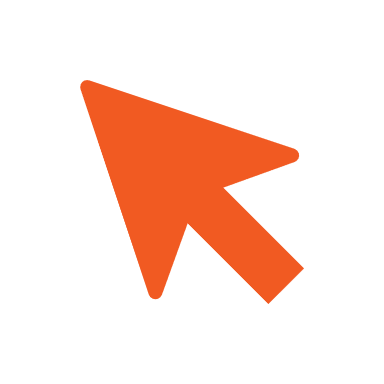 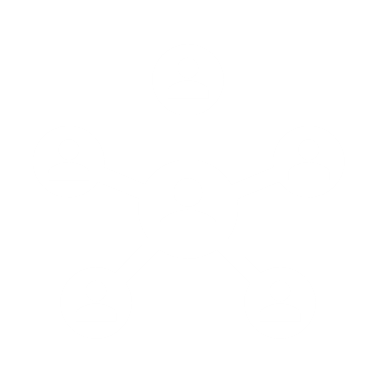 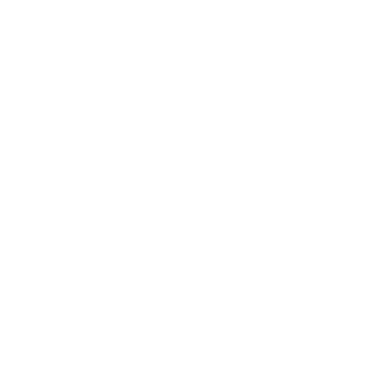 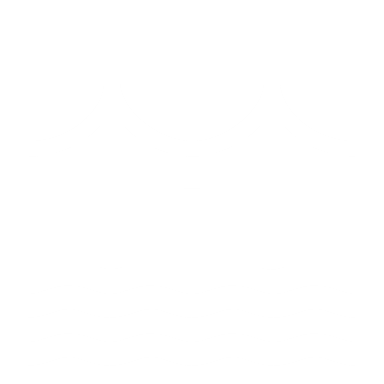 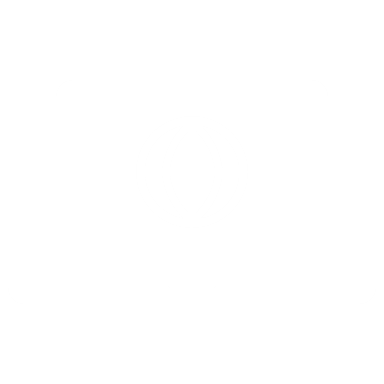 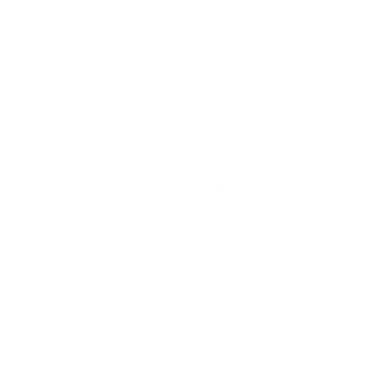 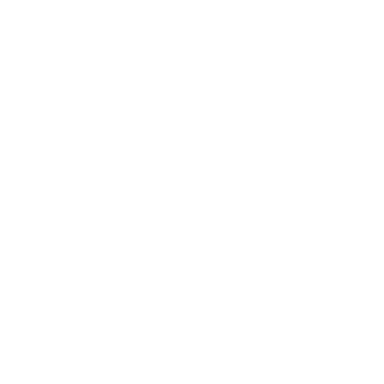 Social Care
Health Care
Engineering
Construction
Childcare
Digital
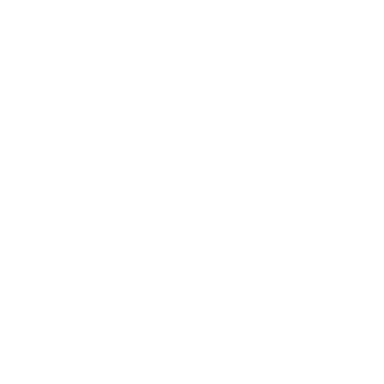 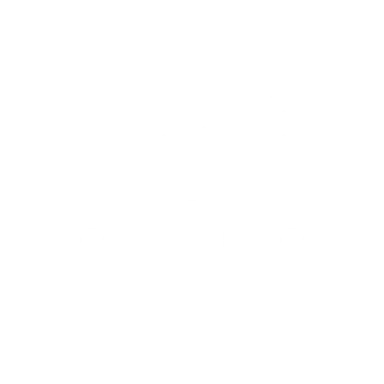 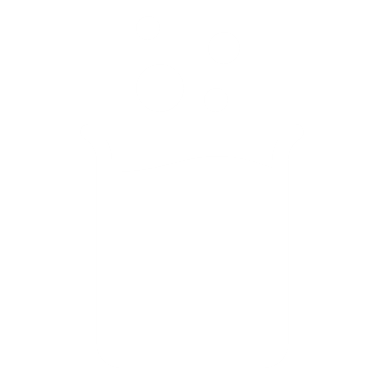 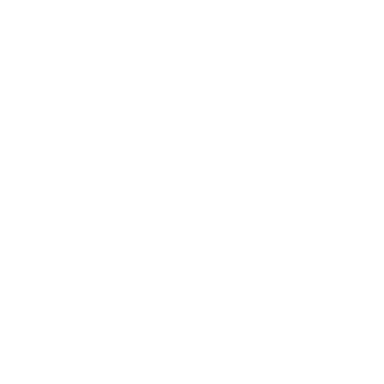 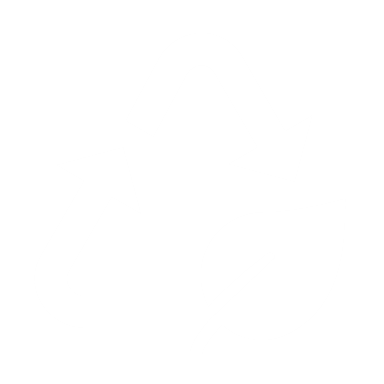 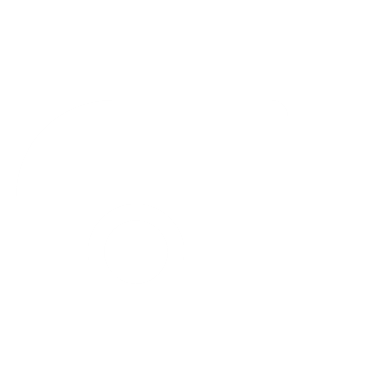 Financial Services
Food & Drink
Life & Chemical Science
Tourism
Energy
Creative
[Speaker Notes: To learn more about the Key Sectors in Scotland and their associated skills challenges and make-up you can use this interactive map. 

Click on any Sector Box to go direct to individual SSA infographics (or see Source)
New Infographics - Sectoral Skills Assessments (SSAs) look at current and future skills demand in the Key Sectors across Scotland. They offer a high-level evidence base focused on the future challenges and ambitions of each sector. The SSA Infographics focus on:
The Economy
Employment
Vacancies
Future Job Openings
Skills Shortages and Gaps.

NOTE: A section on Brexit has also been added to specific sectors (Tourism and Food and Drink) to highlight areas that are potentially most at risk.

SOURCE:
Skills Development Scotland, What We Do, Skills Planning - Sectoral Skills Assessment, available online at: https://www.skillsdevelopmentscotland.co.uk/what-we-do/skills-planning-alignment/sectoral-skills-assessments/]
Local Business Base
Example 3 – Edinburgh and South East Scotland

Analysis of the local economy may show disparities across regions and in some cases, potential inequalities. These differences could include salaries by sector and gender; full-time vs part time working and distribution by business size.
As of December 2020, there were 81,300 self employed individuals in Edinburgh and South East Scotland (11.9%). 

The Scottish Borders had the highest rate of self employment at 22.7% compared to Midlothian with the lowest rate at 7.0%.

The region is also made up of 43,740 small businesses making the business base vulnerable to external shocks in the labour market, such as COVID-19.
Weekly median gross pay for full time workers in Edinburgh and South East Scotland (2020)
88% 
are small businesses with less than 10 employees
44,690
Number of Businesses in 2020
Gender divisions…
Across all local authorities, men have higher weekly earnings than women. Women also have lower weekly earnings than the national average. This is because historically, women tend to take on the bulk of domestic caring responsibilities and are employed in part time, lower paid positions.
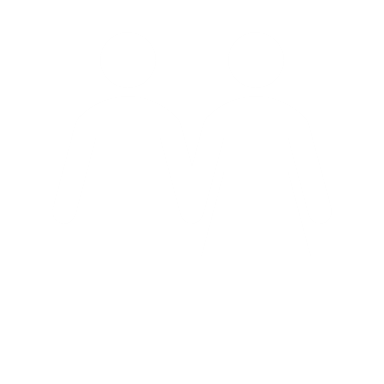 [Speaker Notes: It is useful to be aware of the make up of the local economy - what businesses and industries are based here. This can help us see likely demand in terms of skills and qualifications, it can also help us see where there may be a need to seek opportunities out with the local area or a need to support business start-up to local labour shortage. 

For example, The Scottish Borders has an above average business density and above average levels of self-employment at 22.7% - compared to the Midlothian rate of 7.0%. Scottish Borders has consistently had above average levels of self employment, which has gradually increased over the last 10 years.

The Scottish Borders also had the lowest pay for FT equivalent workers in 2020, compared to other regions in the City Deal and across all regions, women continued to have lower paid salaries than men. This is likely due to the sectors and industries across the region that make up the local economy. 

It also worth considering alternative types of economic performance indicators across local and national geographies. To explore new data sets, you can see the source provided below, or check the footnotes and references in any of the resources you are using. 

SOURCES:
Annual Population Survey (December 2020), Accessed NOMIS.
UK Business Counts – enterprises by industry and employment size band (2020) Accessed NOMIS. 
* It is worth familiarising yourself with statistical records found on the Office For National Statistics, National Records of Scotland, NOMIS and the Scottish Government to name a few.]
What are Growth Sectors?
Growth Sectors are those identified by the Scottish government as having the potential to grow making Scotland more economically competitive (high GVA).
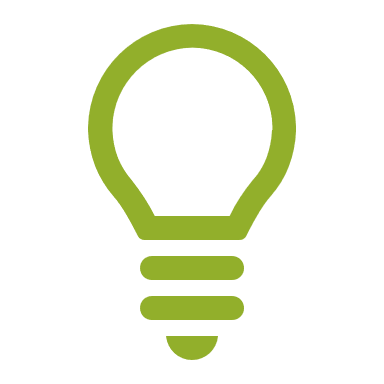 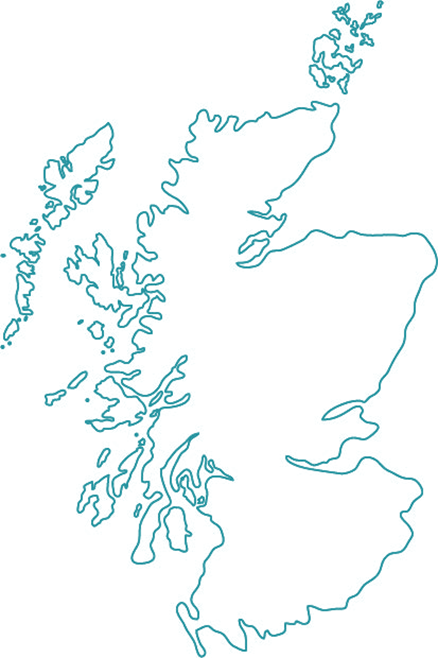 Industries with the potential to grow and make Scotland more competitive
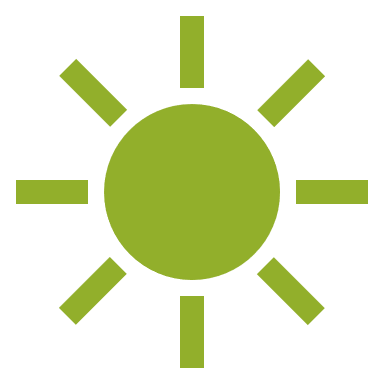 This creates more opportunities for people in Scotland
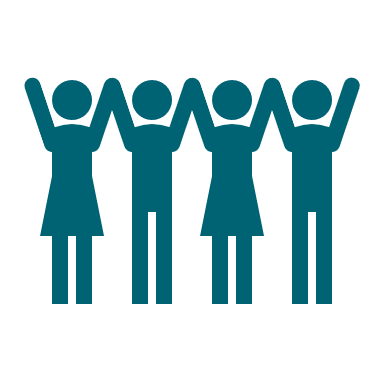 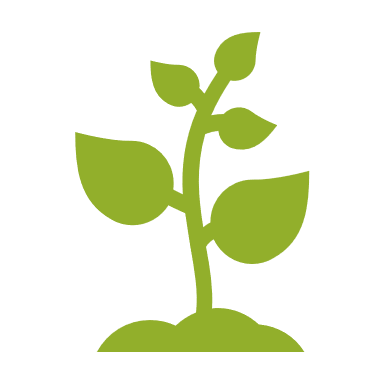 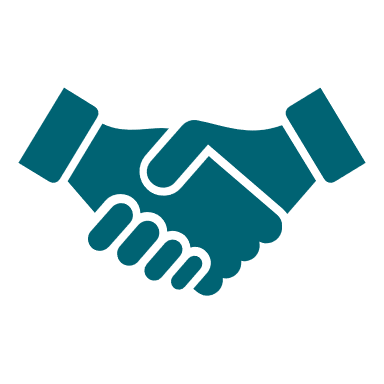 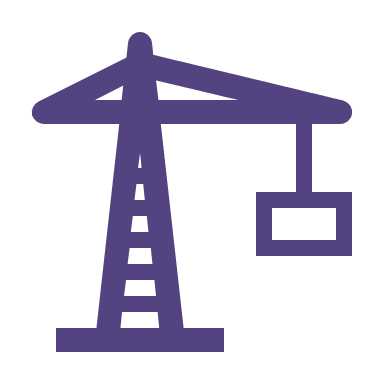 +
=
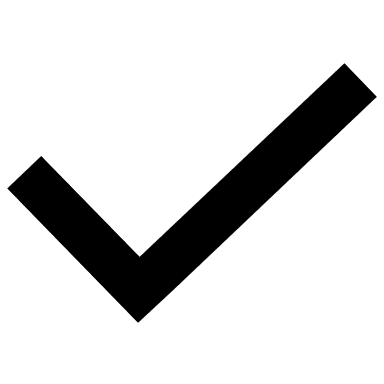 But in order to grow industries need people with the right skills, qualifications and fresh ideas.
Scotland’s Economic Strategy1 identifies the following sectors where in Scotland has a distinct comparative advantage:
Every region has it’s own growth sectors2…
Some sectors like Sustainable Tourism or Life Sciences have jobs spread across Scotland, others like Energy tend to have a higher share of Growth Sector jobs in particular cities, regions or local authorities. 

For example, Sustainable Tourism was the largest employing growth sector in East Lothian in 2019 however, in West Lothian the largest employing growth sector was Financial and Business Services.

It is important to understand local ‘demand’ to ensure people preparing for and entering the world of work, can bring important benefits to local economies.
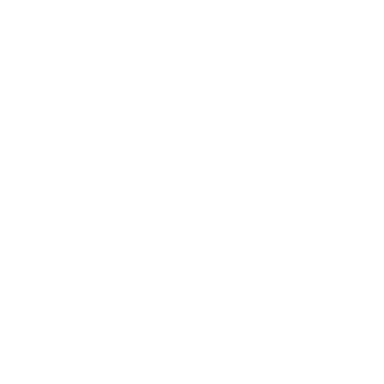 Food and drink (inc. agriculture and fisheries)

Creative industries (including digital)

Sustainable tourism 

Energy (including renewables)

Financial and Business Services 

Life Sciences
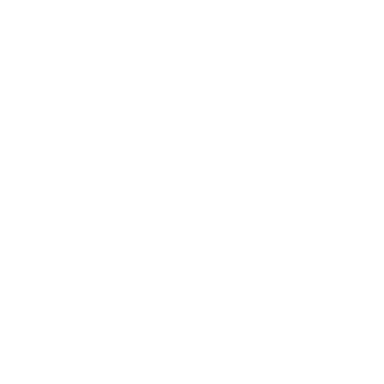 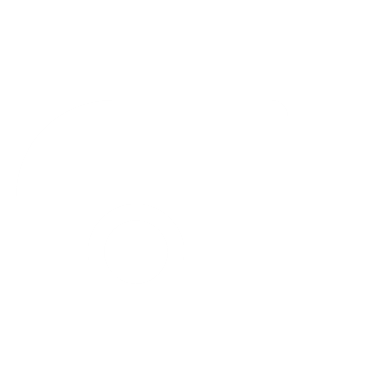 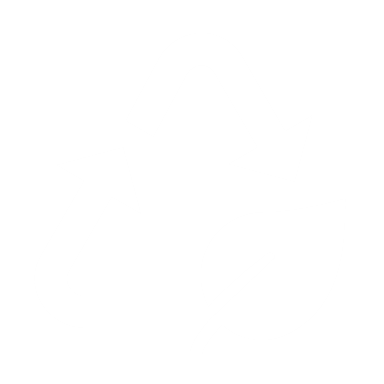 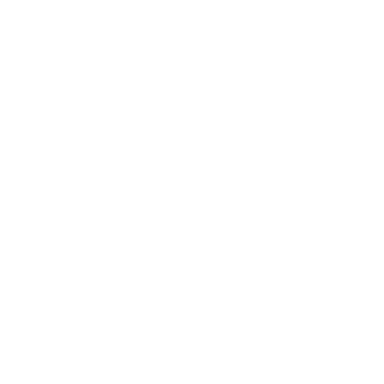 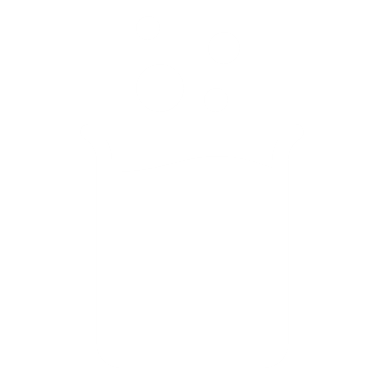 [Speaker Notes: EXPLANATORY LMI 

Growth Sectors are those selected by the Scottish government as having the potential to grow making Scotland more economically competitive (high GVA). The Government supports these sectors with financial investment and investment in creating more pathways into the sector – foundation apprenticeships, college and university courses, graduate apprenticeships, work-based qualifications, etc. This can create more, and better, opportunities for people working or starting a business in Scotland - better paid, more job opportunities, opportunities at higher professional levels and opportunities for progression.

What is needed: in order to grow, these sectors needs the right elements. Skills Supply – recruiting people with the right skills and qualifications, alongside upskilling of the workforce. If there is an issue with this Supply, it can mean the sector can’t grow – therefore growth sectors may also show forecast decline as Skills Supply and Skills Demand are not fully aligned. Forecasts give us a chance to address predicted Skills mismatches. 

It is also important that we consider local growth sectors to ensure that we are providing local industries with the right skills to ensure that the region experiences economic and social growth.

SOURCES:
1Scottish Government (2015) Scotland’s Economic Strategy, available online: https://www.gov.scot/publications/scotlands-economic-strategy/
2Source: Scottish Government, ONS (2018) (Business Register and Employment Survey (BRES), Accessed via NOMIS

OTHER RESOURCES: 
Scottish Government (2021) Growth Sector Statistics, available online: https://www.gov.scot/publications/growth-sector-statistics/
Scottish Enterprise, Growth sector videos https://www.scotland.org/business/growth-sectors
Office for National Statistics, NOMIS – Official Labour Market Statistics, accessed here: https://www.nomisweb.co.uk/]
The Value of Growth Sectors
Example 4 – Edinburgh and South East Scotland
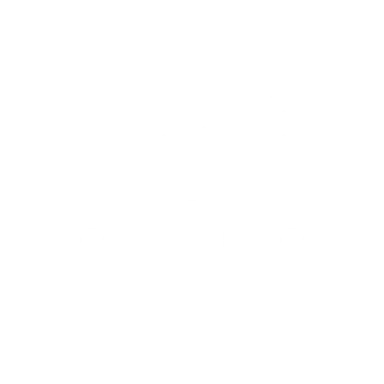 Gross Value Added (GVA) Per Head Employment (£) 2018
Employment by Local Authority Area and Growth Sector: Edinburgh and South East Scotland 2019
GVA measures the contribution made to an economy by one individual sector or region. It is a numerical assessment of the value of goods and services produced.
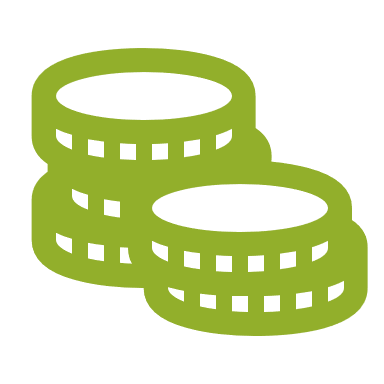 Financial and Business Services 
79,000
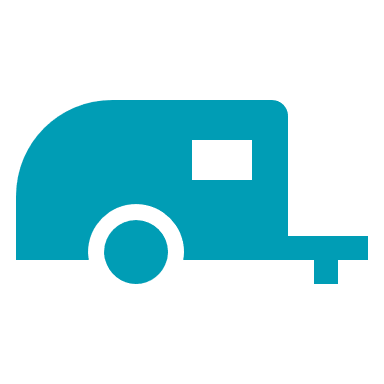 Sustainable Tourism (Tourism related industries) 63,000
Energy - £422,458

Creative Industries - £365,595*

Financial and business services - £331,061

Life Sciences- £167,106

Food and Drink - £237,446

Sustainable Tourism – £110,439

*
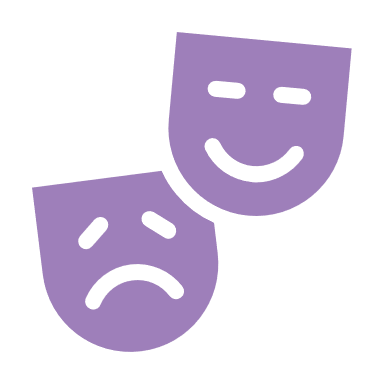 Creative Industries (including digital) 28,475
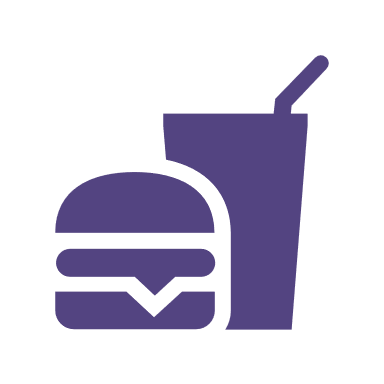 Food and Drink 
17,450
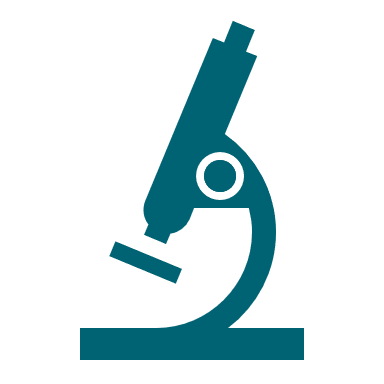 Life Sciences 6,800
The Creative Sector GVA per head is substantially above the Scottish average (£59,547) though it has less than half the jobs (90,000).
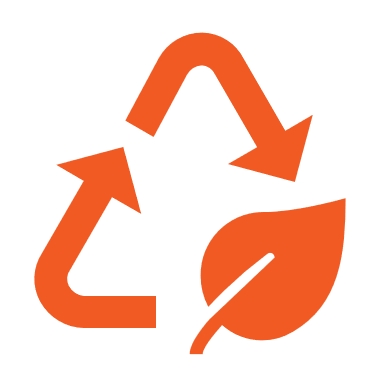 Energy (including renewables) 8,100
[Speaker Notes: EXAMPLE EDINBURGH CITY. For other local information see the Data Matrix.

The value of Growth Sectors to a local area is only partially about the number of people they employ. Growth sectors are also important because of Gross Value Added (GVA). GVA is money made by a company/ industry after production costs. We measure this because it feeds back into the local economy through wages, taxes, projects, work experience and apprenticeship opportunities etc. If these sectors grow it benefits the whole local economy. In order to grow there need to be close working between ‘Demand’, what employers and industry need, and ‘Supply’, people prepare for and entering the world of work. Entrepreneurship is particularly important for Growth Sectors as almost half (44%) of growth sector enterprises in Edinburgh are one person businesses.

GVA per head (though not all average data for Scotland available). The Creative Sector GVA per head is substantially above the average though it has half the jobs. Factors like this would need to be explored in more depth by those trying to align Skills Supply and Demand and the best use of resources, for example, investment in additional routes into creative careers or to sustainable tourism. 

About Gross Value Added (GVA): in economics GVA is the measure of the value of goods and services produced in an area, industry or sector. GVA is the grand total of all revenues/income, from final sales once production and operating costs are removed. Those incomes are then used to cover expenses (wages & salaries, dividends), savings (profits, depreciation), and (indirect) taxes. High and growing GVA often links to improved the local opportunities, wealth and wellbeing. Scottish parliament Guide to GVA https://sp-bpr-en-prod-cdnep.azureedge.net/published/2018/2/23/A-Guide-to-Gross-Value-Added--GVA--in-Scotland/SB%2018-15.pdf

GVA cannot be used to compare standards of living as it does no consider regional contexts, such as taxes, benefits and does not show gross disposable income of households. 

SOURCES:
Scottish Government (2021) Growth Sector Statistics, available online: https://www.gov.scot/publications/growth-sector-statistics/
Regional Skills Assessment Data Matrix Tool, Skills Demand, available online: https://www.skillsdevelopmentscotland.co.uk/what-we-do/skills-planning/regional-skills-assessments/
Scottish Government Growth Sector Briefings (July 2019), available online: https://www2.gov.scot/Topics/Statistics/Browse/Business/Publications/GrowthSectors/Briefings]
Industry Perspective (Scotland)
Scottish Employer Perspective Survey 2019
What do employers look for when they are recruiting?
Some industries were more inclined to employ under 25’s than other such as Hotels and Restaurants, Wholesale and Retail, Education and Financial Services.

Industries that had a high level of recruitment of individuals over 50 were, manufacturing and Health and Social Work.
When recruiting in 2019…
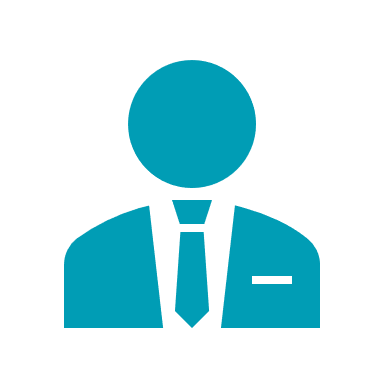 62% said work experience is a significant or critical factor

51% asked for at least SCQF level 4 or 5 in Maths and English 

46% looked for a relevant Vocational Qualification; and
 
35% wanted particular academic qualifications from Nationals to Degrees.
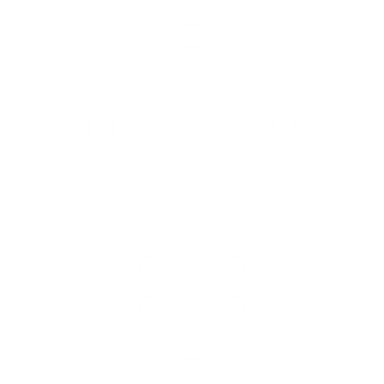 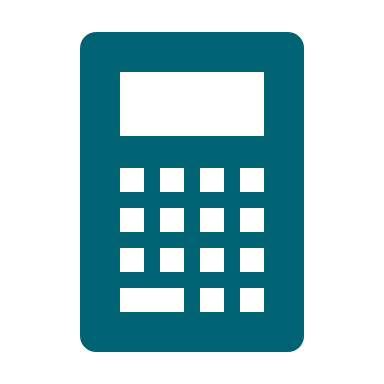 In 2019 30% of employers recruited someone to their 1st job after leaving education.
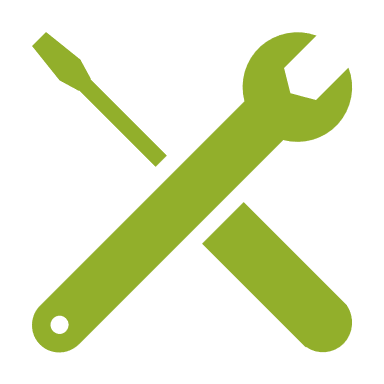 Proportion of Employers who felt these recruits were ‘Well’ or ‘Very Well’  prepared for the job…
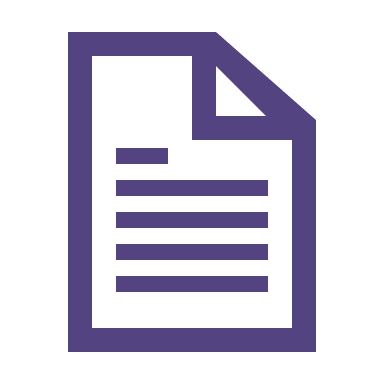 78%
The top 3 recruitment approaches in 2019 were:
74%
58%
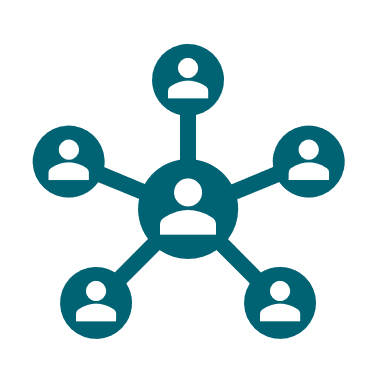 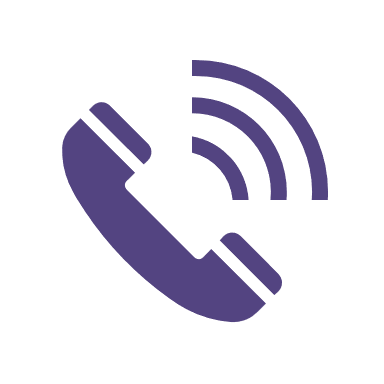 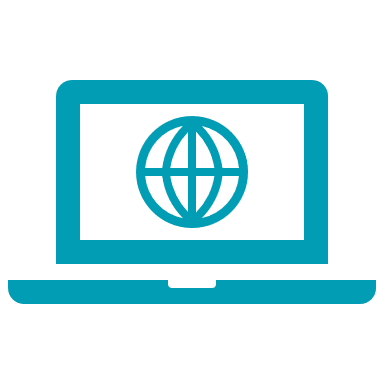 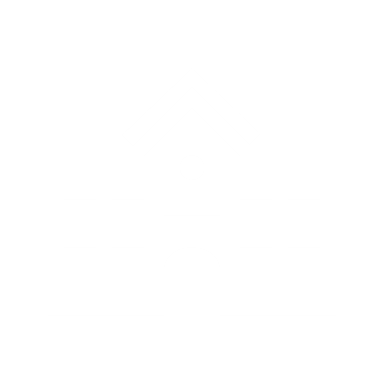 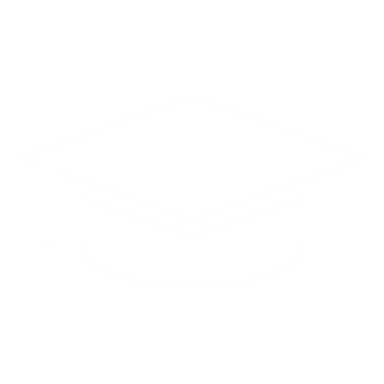 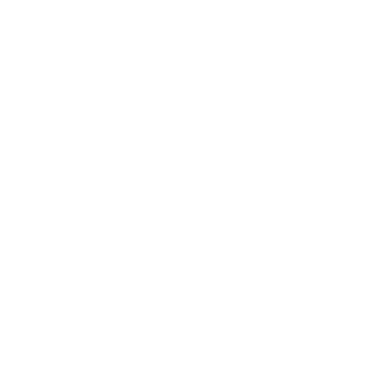 Word of Mouth        Company Social Media        Company Website 
          78%		      56%		         53%
School  	College	University 
Leavers	Leavers	Leavers
[Speaker Notes: What do Scottish employers look for when recruiting?
Work experience, maths and English at SCQF 4 or 5, vocational qualifications and academic qualifications. 
The top recruitment approach by employers in 2019 was word of mouth, followed by company social media and the company website - this highlights the importance of networking in a labour market that is becoming ever more digitalised. 

SOURCE: 
Scottish Employer Perspective Survey (2019), available online at: https://www.gov.scot/publications/scottish-employer-perspectives-survey-eps-2019-official-statistics-publication/pages/1/ 
Note: Source includes a summary info-graphic including sections on DYW and Apprenticeships]
Industry Perspective (UK)
What are employers looking for?
How are careers changing?
What skills are missing?
When recruiting graduates, aptitude is considered more important than formal qualifications.

Resilience in young people, and the ability to deal with set backs is an essential skill sought by employers.

A positive attitude to work, punctuality, flexibility and the ability to make a professional introduction are crucial when deciding to recruit a young person.

Half of all employers report that they have not hired a young person because they felt they did not have the right attitude.

Basic and technical skills are important for the application stage but personal attributes and attitudes are more important beyond the application stage.
It is reported that young graduates lack basic numeracy and literacy skills – which can impact on day to day tasks.

Other identified skills shortages In young people are: problem solving, communication, teamwork, analytical thinking, self management and resilience. 

Technical skills such as Block Chain, Cloud Computing, Analytical Reasoning and Artificial intelligence are also in demand amongst companies in 2020. 

Digital skills and coding skills are also in high demand and it is thought that graduates underestimate the demand for digital skills amongst recruiters and employers.
COVID-19 and the increase in flexible/remote working has reduced the geographical barriers associated with employment opportunities. 

Career paths are no longer linear with many people switching between jobs over their life time. 

Many employers are looking to recruit graduates from STEM subjects. 

Around 1/3 of employers do not have a preference for degree subject (although some careers and professions do require specific degrees and qualifications)

Only about 1/4 of employers consider the university that an applicant attended, for the majority of employers, this is not a consideration.
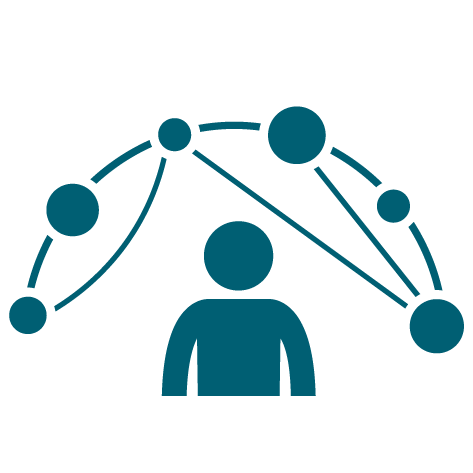 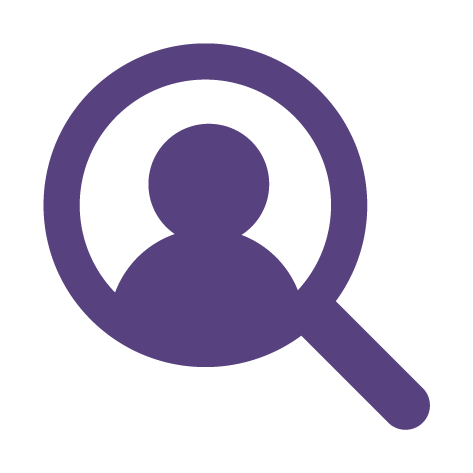 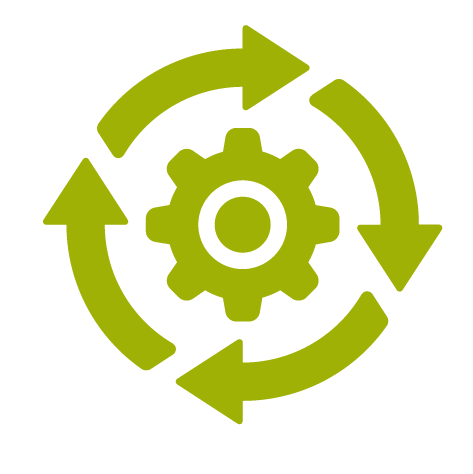 [Speaker Notes: Career Management Skills give you the tools to navigate change – but will employers value different skills after COVID-19? 
At the start of 2020 before Coronavirus lockdown shared a skills list for 2020 – a mix of transferable (meta) skills and digital skills. Looking at post lockdown reports, including McKinsey advice to businesses about the skills they need their workforce to have post-Coronavirus, the skills in demand did not change but the values placed on some skills has increased during the crisis. 

The Coronavirus crisis has made the importance and value of human skills, digital skills and cognitive or meta-skills more visible. Organisation and employees had to make large scale and sudden changes, for example, the UK healthcare system has saw years of digital evolution take place within weeks. In 2019, less than 1% of appointments took place via video link, with the vast majority in person. During lockdown, doctors assess 100% of patients by phone, with only about 7% proceeding to face-to-face consultations. This shift has meant that clinicians must learn how to do effective and safe remote diagnoses. Discussions are now moving to ways of locking in this progress after the pandemic.​

Sources:
UCAS (2021) What are employers looking for?, available online: https://www.ucas.com/careers/getting-job/what-are-employers looking#:~:text=A%20positive%20attitude%20to%20work,to%20recruit%20a%20young%20person.
Insider (2021) Helping Scottish employers bridge the digital skills gap, available online: https://www.insider.co.uk/sponsored/helping-scottish-bridge-digital-skills-23447369
Linked in (2021) The Most In-Demand Hard and Soft Skills of 2020, available online: https://www.linkedin.com/business/talent/blog/talent-strategy/linkedin-most-in-demand-hard-and-soft-skills
McKinsey (2020) To emerge stronger from the COVID-19 crisis companies should start upskilling their workforces now’, available online: https://www.mckinsey.com/business-functions/organization/our-insights/to-emerge-stronger-from-the-covid-19-crisis-companies-should-start-reskilling-their-workforces-now]
Unemployment
Impact of COVID-19 on Employment: Example 5 – Edinburgh and South East City Region
Unemployment
Universal Credit (UC) Claimants
We can use more timely indicators such as the number of individuals on UC to assess the impact of changes in labour market.
Unemployment rates can be driven by strategic drivers in the labour market such as COVID-19.

COVID-19 has increased unemployment across Scotland as well as Edinburgh and South East Scotland. Figures are for December 2020:
No. of people on Universal Credit - Edinburgh and South East Scotland (2020-21)
2nd lockdown
1st lockdown
Unemployment 16+ population 
Edinburgh and South East Scotland:
28,600 (4.0%)
Scotland: 117,500 (4.3%)
Unemployment 16-64 population 
Edinburgh and South East Scotland:
11,800 (16.6%)
Scotland: 45,200 (13.5%)
For update to date unemployment insight please see the Regional Skills Assessments.
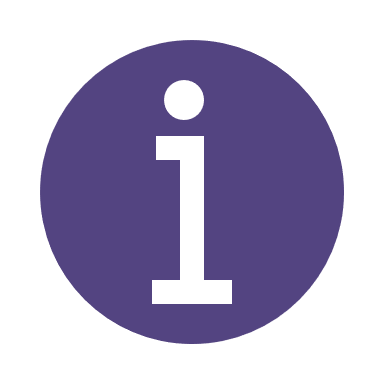 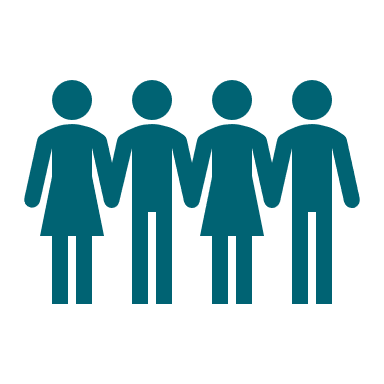 Possible unemployment scenarios have been modelled based on data from the Annual Population Survey (2019 denominators). They provide a rough indication of the possible unemployment challenges to come as a result of COVID-19 (rate and no. of people).
8% = 212,200
10% = 256,300
12% = 318,300
15% = 397,900
20% = 530,600
8% = 55,400
10% = 69,200
12% = 83,100
15% = 103,800
20% = 138,400
Scale of potential unemployment levels in Edinburgh and South East City Deal
Scale of potential unemployment levels in Scotland
[Speaker Notes: Despite their being sectors of growth across national and regional levels. There are of external factors that impact on the shape and health of the labour market. This in turn impacts on industry and employment. 

The physical distancing measures implemented in response to COVID-19 have seen many industries, businesses and individuals struggle. Many people in sectors that have been hardest hit (such as hospitality and tourism) have lots their jobs or have been made redundant. This slide above shows unemployment figures. It is also important to look at other measures of unemployment within the labour market such as the number of people on universal credit. This tells us how many people are seeking income support, that might have previously been employed. It is anticipated that unemployment rates will rise as the furlough scheme comes to an end and businesses can no longer afford to keep people on or bring them back to work. Unemployment scenarios are modelled on the slide.

SOURCE:
Skills Development Scotland (2021) Regional Skills Assessments: Edinburgh and South East City Region, available online at: https://www.skillsdevelopmentscotland.co.uk/media/47109/rsa-infographic-edinburgh-and-south-east-city-deal.pdf
Annual Population Survey (2021) unemployment rates, Accessed via NOMIS.
DWP Stat-Xplore (2021) Number of people on universal credit, accessed online: https://stat-xplore.dwp.gov.uk/webapi/jsf/login.xhtml 

Note: SDS produces a COVID-19 Labour Market Insight Infographic. This includes data on: Unemployment; Claimant Count; Vulnerable Groups and furlough]
Impact on Individuals: COVID-19
Example 6 - Edinburgh and South East Scotland
Furlough data
Trend Analysis
In Edinburgh and South East Scotland as at the 31st of March 2021 there were 84,800 people on furlough.
Longer working lives due to changes to state pensions could also add to the challenges facing young people in the labour market.

Those in low paid jobs are also more likely to be unable to work from home and could be further exposed to unemployment (IFS, 2020).

The Institute for Public Policy Research has identified that employees from Black, Asian and Other Ethnic Minorities were nearly three times more likely to have faced redundancy as a result of the pandemic in comparison to the population as a whole. 

The transition to working from home may operate to disadvantage young peoples development in the workplace due to lack of opportunity to build  softer meta-skills (BBC, 2020).
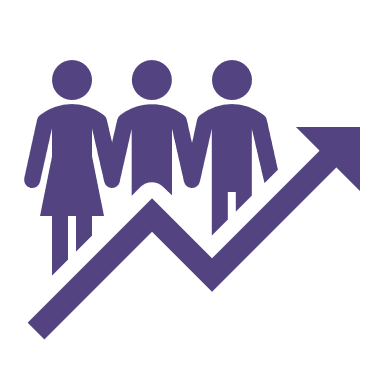 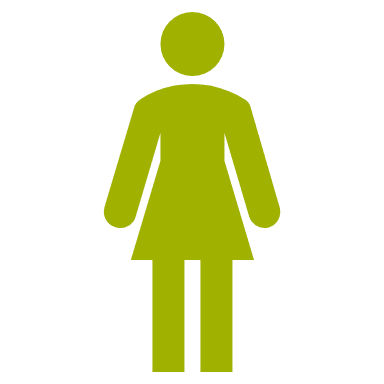 41,100 were male
43,700 were female
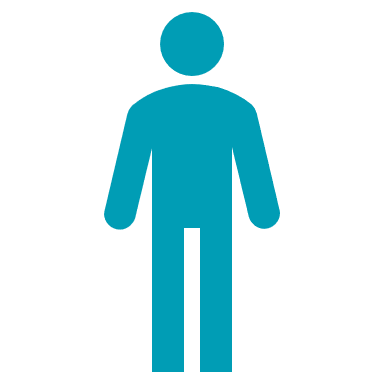 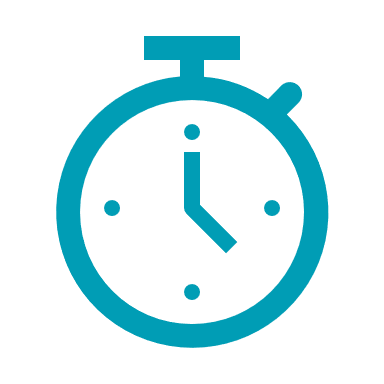 Females between the ages of 16-24 across the region also have a higher rate of unemployment (15.8) compared to their male counterparts (17.5).
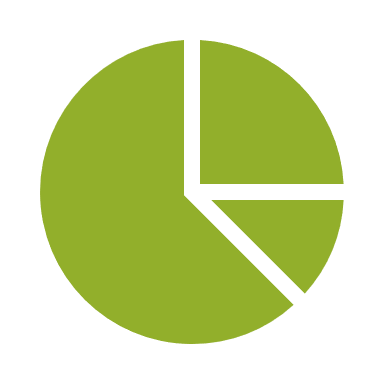 The unemployment rate for individuals from ethnic minorities across Edinburgh and the South East of Scotland is 9.1% higher than the average unemployment rate for the region (4.0%).
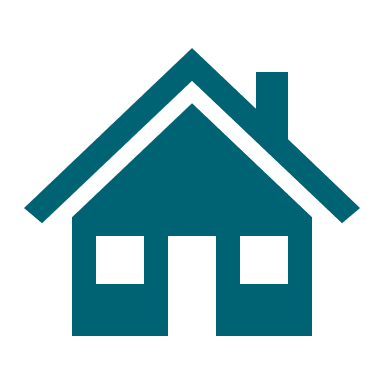 Those with EA core or work-limiting disabilities also have higher rates of unemployment compared (4.4%).
[Speaker Notes: Sources:
Skills Development Scotland (2021) Regional Skills Assessments: Edinburgh and South East Scotland, available online at: https://www.skillsdevelopmentscotland.co.uk/what-we-do/skills-planning/regional-skills-assessments/
Annual Population Survey (2021) unemployment rates, Accessed online via NOMIS.
UK Government (2021) HMRC coronavirus (COVID-19) statistics, accessed online: https://www.gov.uk/government/collections/hmrc-coronavirus-covid-19-statistics

Institute for Fiscal Studies (2020) Covid-19: The Impacts of the pandemic on equality, available online at: https://www.ifs.org.uk/publications/14879
Institute for Public Policy Research (2020) Black, Asian and minority ethnic groups at greater risk of problem debt since COVID-19, available online at: https://www.ippr.org/blog/minority-ethnic-groups-face-greater-problem-debt-risk-since-covid-19
BBC (2020) Can young people thrive in a remote workplace?, available online at: https://www.bbc.com/worklife/article/20201023-can-young-people-thrive-in-a-remote-work-world]
A responsive Career Service
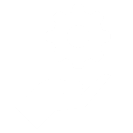 Tailored CIAG Support
Redundancy Support
Continued focus on coaching approach and development of Career Management Skills for school & post-school customers

Adapted groupwork delivery (inc development of Gaelic sessions)

Direct engagement and support for school leavers 

Strong coordination with local services & partner programmes
Continued support for Scottish Government’s PACE partnership

Enhanced digital offer and local partnership development
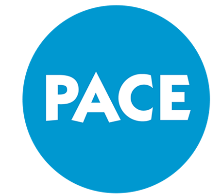 Innovative Digital Services
Upskilling & Reskilling
Job Hub
Online Learning Portal 
Enhanced content for adults, pupils, parents/carers
School leaver webinar programme (inc winter leavers)
School returner FA broadcast
Career Education Standard: Teacher & parent resources
National Transition Training Fund

Individual Training Accounts
[Speaker Notes: SDS response to COVID-19’s impact on the labour market.]
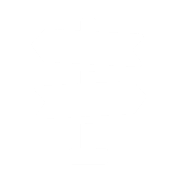 Post-COVID-19 Apprenticeships Plan
Creating New Opportunities
Protecting Apprentices
Stimulating Demand
Supporting Recovery & Futureproofing
New COVID-19 Intervention
Enhancements to existing programmes and activities
[Speaker Notes: SDS response to COVID-19’s impact on the labour market.]
Standard Occupational Classifications (SOC)
SOC Codes are used to classify jobs in terms of their skills level and skills content. They consider:
Skill level – length of training or experience needed to do the job. Includes time needed to gain formal qualifications.
Skills Specialisation - the field of knowledge required to do the job
Type of work performed – materials worked with, tools used, etc. 

Each classification covers a wide range of jobs allowing us to group the information. There are 9 major groups - used within the RSA’s - and a further 25 sub-major groups, 90 minor groups and 369 unit groups.  Full details can be found at the Office for National Statistics (ONS) or you can find out more about any group using the SOC Hierarchy Tool

The nine SOC groups have been organised into three levels – Highly Skilled, Mid Skilled and Low Skilled roles. This can be linked to the level of qualifications, skills and experience required.
[Speaker Notes: Quick SOC Guide part 1.

SOC is used to help classify jobs to make it easier to see labour market patterns and help us organise career data, for example, both SOC and SIC are used in the digital architecture of My WoW. While you do not have to know everything about SOC to work with RSA and other LMI Data, this can be a helpful quick reference resource so you can feel confident describing and exemplifying SOC.

SOURCE: 
Office or National Statistics (ONS)  (2016), Standard Occupational Classification (SOC), available online at: https://www.ons.gov.uk/methodology/classificationsandstandards/standardoccupationalclassificationsocSOC 2020 Volume 1: structure and descriptions of unit groups, revisions can be found online at: https://www.ons.gov.uk/methodology/classificationsandstandards/standardoccupationalclassificationsoc/soc2020/soc2020volume1structureanddescriptionsofunitgroups#summary-of-the-changes-to-the-classification-structure-introduced-in-soc-2020 (section 5 has a summary of changes)

OTHER RESOURCES: 
ONS Occupational Coding Search Tool, available online at: https://onsdigital.github.io/dp-classification-tools/standard-occupational-classification/ONS_SOC_occupation_coding_tool.html (search by SOC code or job title to get: job description; entry requirements for the job; tasks required by the job; related jobs; and SOC categorisation)]
Standard Occupational Classifications (SOC)
While we can’t include all the sub-groups linked to the nine major SOC groups here is some additional detail  on skill and qualifications linked to each major SOC with example jobs for each category.  Use My WoW for further examples.
High Skilled
Mid Skilled
Low Skilled
Managers, directors & senior officials:
Significant knowledge & experience.
e.g. Corporate managers, directors and other managers & proprietors across all industries; shopkeepers and owners.
Administrative and secretarial occupations:
Good general education, some need further vocational training.
e.g. government; finance; records; sales; customer service manager; office managers & supervisors; medical; legal, etc.
Sales & customer service occupations:
General education and work-based sales training.
e.g. sales & retail assistants; debt & rent collectors; market traders; customer services, sales supervisors
Professional occupations: 
Degree or equivalent, some need post-grad or relevant training.
e.g. Professionals in: science, R&D, engineering & technology; health; teaching & education; business, media & public service; IT & finance.
Process, plant and machine operatives: 
Knowledge & experience to operate vehicles & machinery.
e.g. manufacturing; assemblers; machinists; tire, exhaust & windscreen fitters, scaffolder; road & rail construction & maintenance.
Skilled trades occupations: 
Substantial period of training.
e.g. agriculture; metal, electrical & electronic; construction & building; textile workers; printing; food prep & hospitality
Caring, leisure & other service occupations: 
Good general education, some need further training (work-based)
e.g. childcare; animal care & control; care services; leisure & travel; hair & beauty; cleaning & housekeeping managers; bed & breakfast owners.
Associate professional occupations
High level vocational quals & further training/study.
e.g. Associates professionals in: science; engineering; tech; health & social care; childcare & education;protective services; culture, media & sports; business & public service
Elementary occupations: 
General education short period of work-related training.
e.g. farm, forestry & fishing; construction; packers, bottlers; postal workers; cleaners; security guards; shelf fillers; storage; porters, bar & waiting staff, etc.
[Speaker Notes: Quick SOC Guide page 2.
NOTE: you can use SOC categories in the search box in MyWoW to get relevant example jobs 

SOURCE: Office or National Statistics (ONS) (2016) Standard Occupational Classification (SOC), available online at:  https://www.ons.gov.uk/methodology/classificationsandstandards/standardoccupationalclassificationsoc SOC 2020 Volume 1: structure and descriptions of unit groups, revisions can be found online at: https://www.ons.gov.uk/methodology/classificationsandstandards/standardoccupationalclassificationsoc/soc2020/soc2020volume1structureanddescriptionsofunitgroups#summary-of-the-changes-to-the-classification-structure-introduced-in-soc-2020 (section 5 has a summary of changes)

OTHER RESOURCES: ONS Occupational Coding Tool, available online at: https://onsdigital.github.io/dp-classification-tools/standard-occupational-classification/ONS_SOC_occupation_coding_tool.html]
Standard Industry Classifications (SIC)
SIC Codes are used to classify businesses by type of economic activity. There are 21 sections, 88 divisions, 272 groups, 615 classes and 191 subclasses. SIC has been used within My Wow to organise information such as the job profile, however some alterations in terminology or combining of categories was needed to allow the system to work effectively.
[Speaker Notes: Quick SIC Guide part 1

SIC is used to help classify industries to make it easier to see labour market patterns and help us organise career data, for example, both SIC and SOC (Standard Occupational Classifications) are used in the digital architecture of My WoW. While you do not have to know everything about SIC to work with RSA and other LMI Data this can be a helpful as a quick reference when describing or exemplifying Industry LMI, and connecting to My WoW (despite some differences in terminology).

It can also be useful when navigating labour market data sets, use these slides and the sources as a reference when exploring data sets with SIC and SOC. 

OTHER REOURCES: 
Office of National Statistics (ONS) https://www.ons.gov.uk/
SIC Code Support search tool, available online at http://www.siccodesupport.co.uk/sic-division.php?division=03 (drill down from one of the SIC ‘headline categories’ above to Division then Group to view the ‘explanation note of SIC Division’ and see full list of type of work involved)]
Standard Industry Classifications (SIC)
M – Other Service Activities

MyWoW: NOT USED
Membership activities e.g. trade union official, (MyWoW Administrative, business & management)
Repairs (MyWoW design, art & craft / computer service & repair technician, computing & ICT)
Washing & dry cleaning services (MyWoW facilities & property services)
Hairdressing, beauty & wellbeing such as aromatherapist in Hairdressing & beauty (MyWoW Hair & Beauty)
[Speaker Notes: Quick SIC Guide page 2.

NOTE: As My WoW data architecture is linked to SIC you can search by SIC category but as some categories have been combined in My WoW. Alternatively you can go into any Job Profile and click the ‘Job Category’ at the top of the profile to see a list of all jobs in that classification. 
See numbers by the My WoW: categories above for rough estimate of number of jobs in that category.  

For further detail see: http://www.siccodesupport.co.uk/ and the Office of National Statistics (ONS) https://www.ons.gov.uk/]